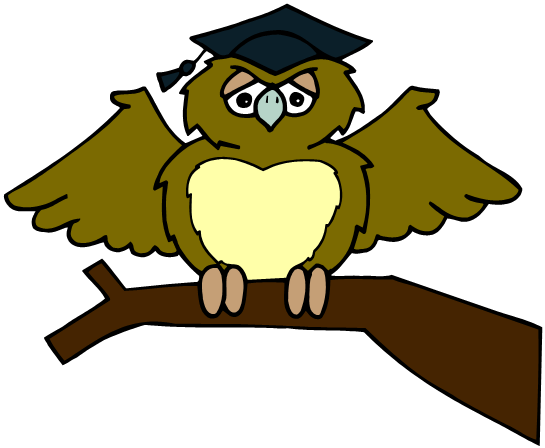 ZÁKLADNÍ ŠKOLA OLOMOUCpříspěvková organizaceMOZARTOVA 48, 779 00 OLOMOUCtel.: 585 427 142, 775 116 442; fax: 585 422 713 email: kundrum@centrum.cz; www.zs-mozartova.cz
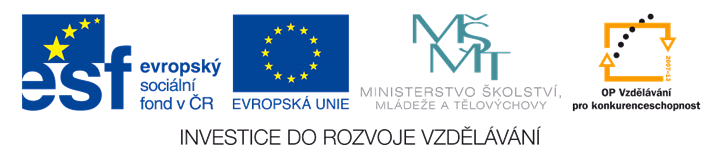 Projekt: ŠKOLA RADOSTI, ŠKOLA KVALITY 
Registrační číslo projektu: CZ.1.07/1.4.00/21.3688
EU PENÍZE ŠKOLÁM

Operační program Vzdělávání pro konkurenceschopnost
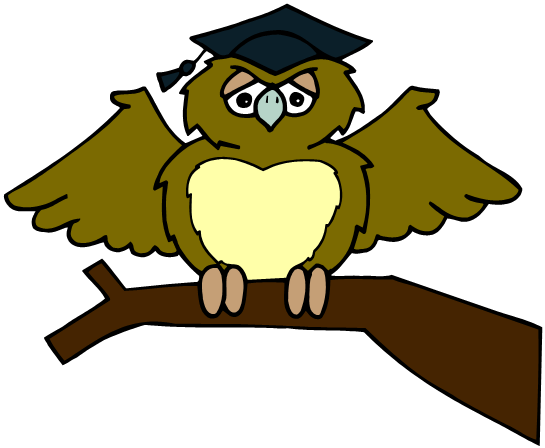 ZÁKLADNÍ ŠKOLA OLOMOUCpříspěvková organizaceMOZARTOVA 48, 779 00 OLOMOUCtel.: 585 427 142, 775 116 442; fax: 585 422 713 email: kundrum@centrum.cz; www.zs-mozartova.cz
Příklad 1: Tětiva kružnice o poloměru 25 mm má délku 14 mm. Jaká je její vzdálenost od středu kružnice?
úsečka AB – tětiva
B
14 mm
x =7 mm
M
A
v
r =25 mm
r = 25 mm
S
k
Tětiva je vzdálena od středu kružnice 24 mm.
úsečka AB – tětiva
B
?
x =?
r =20 cm
M
A
r = 20 cm
S
k
Tětiva kružnice má délku 24 cm.
Příklad 3: Určete průměr kružnice k, jestliže její tětiva MN je vzdálena od středu S kružnice 6 cm a má délku 20 cm.
úsečka MN – tětiva
N
20 cm
x =10 cm
A
r =?
M
v = 6 cm
d = ? cm
S
k
Průměr kružnice má délku 23,32 cm.
Příklad 4: Na kotouči pily s poloměrem r = 210 mm je jeden hrot označen. Jakou dráhu opíše za minutu, jestliže se kotouč za tuto dobu otočí 820 krát?
A
r = 210 mm
o = 2πr
π = 3,14
r = 210 mm
p = 820 počet otáček
S
l = ?  dráha hrotu
o = ?  mm
k
l = p · o
o = 2πr
l = 820 · 1318,8
o = 2·3,14·210
l = 1081416 mm
o = 1318,8 mm
l = 1,08 km
=
Délka dráhy hrotu je 1,08 km.
Příklad 5: Vypočítej délku křivky na obrázku.
o1 = 2πr
d = 2,7 cm
r = 2,7 cm
S
S
S
o2 = πd
S
2,7 cm
2,7  cm
2,7 cm
2,7 cm
Délka křivky
Malá kružnice
Velká kružnice
o2 = πd
o1 = 2πr
l = o1 + o2
o2 = 3,14·2,7
o1 = 2·3,14·2,7
l = 16,956 + 8,478
o2 = 8,478 cm
o1 = 16,956 cm
l = 25,434 cm
Délka křivky je 25,43 cm.
Příklad 6: Kolik metrů měděného drátu se namotá v jedné vrstvě na kruhovou cívku o průměru 8 cm vleze-li se vedle sebe 130 závitů?
d = 8 cm
o = πd
z = 130 závitů
d = 8 cm
π = 3,14
l = ? cm (délka drátu)
o = πd
l = 130·o
o = 3,14·8
l = 130·25,12
o = 25,12 cm
l = 3265,6 cm
l = 32,66 m
Délka drátu je 32,66 m.
Příklad 7: Obsahy dvou kruhů jsou v poměru 2:3. Větší kruh má průměr 12 cm. Vypočítej poloměr menšího kruhu.
S1 : S2 = 2 : 3
S2
r
S1
d = 12 cm
B
A
k2
k1
Poloměr menšího kruhu je 4,9 cm.
Příklad 8: Podložka má tvar kruhu se čtvercovým otvorem. Průměr kruhu je 28 mm a délka strany čtverce je 12 mm. Vypočítej obsah podložky.
A
d = 28 mm
S
a = 12 mm
K
B
Příklad 9: Kruhový záhon o poloměru 7 m se má rozdělit pomocí soustředné kružnice na kruh a mezikruží se stejnou výměrou. Určete poloměr této kružnice.
S1
r2= ?
K2
S2
r1 = 7 m
A
K1
Poloměr této kružnice má délku 4,95 m.
Seznam použité literatury a pramenů:

ODVÁRKO, O.; KADLEČEK, J. MATEMATIKA pro 8. ročník základní školy 3: Prometheus, 2008, ISBN 978-80-7196-148-2. s. 28-30.

COUFALOVÁ, J.; PĚCHOUČKOVÁ, Š. MATEMATIKA pro 8. ročník základní školy 3: Fortuna 2007, ISBN 978-80-7168-994-2. s. 83-98.


Použité zdroje: